How to build a canvas app
Speaker Name
Title
Speaker Name
Title
[Speaker Notes: Link to published module on Learn: https://docs.microsoft.com/en-us/learn/modules/learn-bizapps-pr/wwl-power-apps/build-app-solution/]
Prerequisites
None
Learning objectives
Learn basic elements of Power Apps
Build a canvas app
Customize elements of your app
Configure and manage app settings
Agenda
Introduction
Learn basic elements
Build a canvas app
Get started with functions in Power Apps
Share an app
Agenda continued
Knowledge check
Summary and resources
Introduction
Introduction
Power Apps allows everyone to implement custom and powerful business solutions.
Learn basic elements of Power Apps
Build a canvas app
Customize elements of your app
Configure and manage app settings
[Speaker Notes: Power Apps allows everyone to implement custom and powerful business solutions. This module walks you through everything you need to know to build your first app. By the end of this module, you will be prepared to start building your own business apps.

In this module, you will:

Learn basic elements of Power Apps

Build a canvas app

Customize elements of your app

Configure and manage app settings]
Learn basic elements
Learn basic elements
Power Apps has many different components to build solutions including screens, inputs, galleries, forms and more.
[Speaker Notes: Power Apps has many different components to build solutions including screens, inputs, galleries, forms and more. Let's review some of the most common elements you will need to get started.]
Power Apps Studio
Power Apps Studio is the name of the web interface you use to build your app.
[Speaker Notes: Power Apps Studio is the name of the web interface you use to build your app. With Power Apps, there is no client to download or install for building apps. Everything is done from the browser by logging into https://make.PowerApps.com.]
App format
The first step in creating your app is to choose the format of your app: Mobile or Tablet.
[Speaker Notes: The first step in creating your app is to choose the format of your app: Mobile or Tablet. While both formats can be used interchangeably on a mobile device, a tablet, or a computer, each has different defaults around sizing of the screens and controls. Once you choose the format for an app, you cannot change it.]
Galleries
The Gallery control is used to display rows from a table of data.
[Speaker Notes: The Gallery control is used to display rows from a table of data. The display of a row is then defined by a template, which you can customize to meet your needs. This allows you to control which columns are shown and how they are formatted. Power Apps will then apply this template automatically to every row in your data.]
Forms
Forms are focused on working with a specific record, often based on a selection from a gallery.
[Speaker Notes: Forms are focused on working with a specific record, often based on a selection from a gallery. In this experience, a user browses a gallery to find and select the desired row to view the details on the form. Forms enable a user to not only view detailed information, but to save new records and edit existing ones. The various actions performed with forms are controlled by form modes allowing the form to serve many purposes.]
Input Controls
To allow you maximum flexibility in customizing your apps, Power Apps has a large selection of Input controls.
[Speaker Notes: To allow you maximum flexibility in customizing your apps, Power Apps has a large selection of Input controls. Text inputs, buttons, dropdowns, toggles, date pickers, and sliders are a few examples. You can add these controls to galleries, forms, and screens to build a functional and aesthetic experience for your app. All inputs have a multitude of settings for default data, formatting, and actions which allow you to build an app that has the right user experience for your business process.]
Intelligent Controls
In addition to common inputs as covered above, Power Apps also provides a rich set of controls for more advanced operations.
[Speaker Notes: In addition to common inputs as covered above, Power Apps also provides a rich set of controls for more advanced operations. There are hardware-based controls which allow access to the camera, bar code scanner, GPS, and more hardware features. There are also service backed controls like the business card reader or object detector which allow you to add artificial intelligence to your app without writing code.]
Functions
Functions are the glue that binds all these controls, inputs, and data sources together.
[Speaker Notes: Functions are the glue that binds all these controls, inputs, and data sources together. You can use one or more functions to create formulas in your apps. These formulas are similar to the language you use in Excel and can be used for actions such as sending data to a data source, formatting information, creating animations, and more. No complicated code is necessary, simply powerful functions with straightforward inputs to enhance your app.

Now that you have an overview of some of the rich functionality you can achieve with Power Apps, the next section will walk you down the path of building your first app.]
Build a canvas app
Build a canvas app
In this unit, you will generate a canvas app where the data source is a Microsoft Excel workbook that is stored in Microsoft OneDrive for Business.
Identify a business need that could be filled by Power Apps
Connect to any necessary data in your Power Apps
Design the app using controls, buttons, and an easy to use interface for your end user to interact with the data to accomplish the business need
Save and publish the app and test functionality
Once satisfied, share the app with end users to give them a better business process
[Speaker Notes: In this unit, you will generate a canvas app where the data source is a Microsoft Excel workbook that is stored in Microsoft OneDrive for Business. This Excel workbook has a table of different buildings owned by Contoso Manufacturing. Today, they must email the shared workbook between people as they travel to different locations to make updates. With a Power Apps canvas app, they will be able to view the buildings directly from their phones. In addition, they will also be able to edit the information and even add new buildings.

This example uses Excel, but keep in mind that you can use data from many other sources, including Microsoft Dataverse, Microsoft SharePoint, cloud services like Salesforce, and on-premises sources like Microsoft SQL Server. This gives you the flexibility to build your app from your data no matter where it lives. You can also combine data sources within Power Apps to easily create associations between different data sources.

If you do not have a Power Apps account available, you can sign up for a free Power Apps Community Plan. This will allow you to learn and explore Power Apps in your own environment. For more information and to sign up, go to https://powerapps.microsoft.com/communityplan/

The basic Power Apps creator journey will look something like this:

Identify a business need that could be filled by Power Apps

Connect to any necessary data in your Power Apps

Design the app using controls, buttons, and an easy to use interface for your end user to interact with the data to accomplish the business need

Save and publish the app and test functionality

Once satisfied, share the app with end users to give them a better business process]
Connect to a data source
To connect to a data source, use the following procedure:
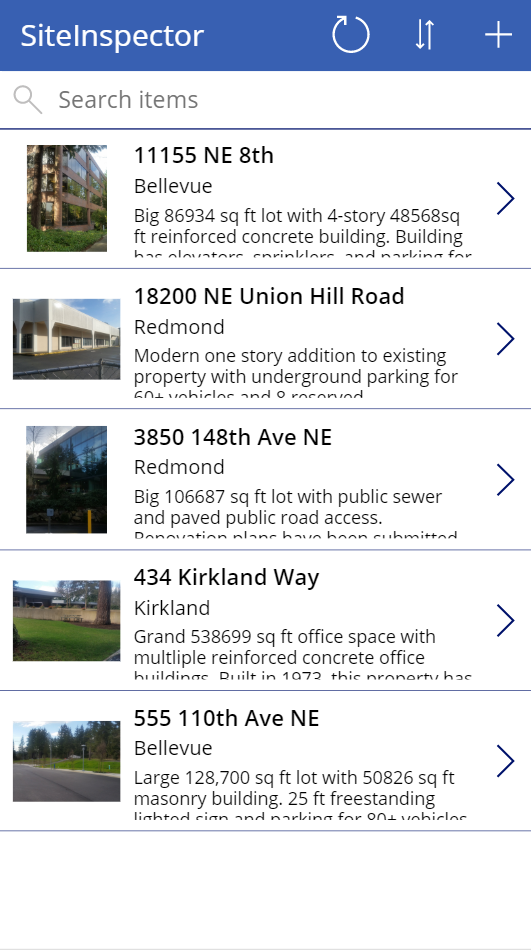 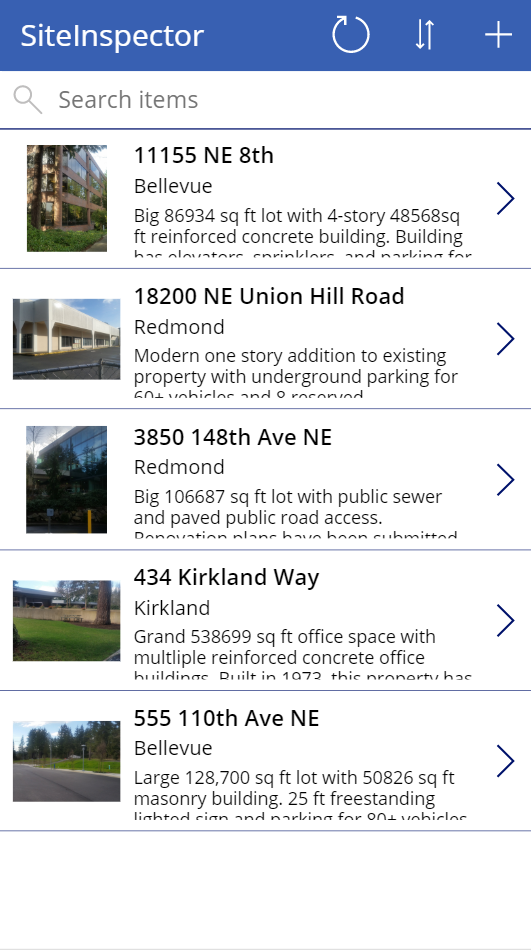 [Speaker Notes: To connect to a data source, use the following procedure:

Download the Contoso-Site-Tracking.zip file, extract all of the files, and save them to your OneDrive for Business.

Go to https://make.powerapps.com and sign in with your organizational account.

In the left pane, select Create.

In the Start from data section, select Other data sources.

Under Connections, choose OneDrive for Business. If you don't have the connection available, click New connection to create one.

For Choose an Excel file on the right select the Contoso Site Tracking.xlsx file.

For Choose a table click SiteInspector and click Connect.

[!div class="mx-imgBorder"] App published view

[!div class="mx-imgBorder"] App published view

Power Apps generates the app by inspecting your data and matching it with Power Apps capabilities so that you get a working app as a starting point. Generated apps are always based on a single list or table, but you can add more data to the app later.]
Explore the generated app
Your new three-screen app now opens in Power Apps Studio.
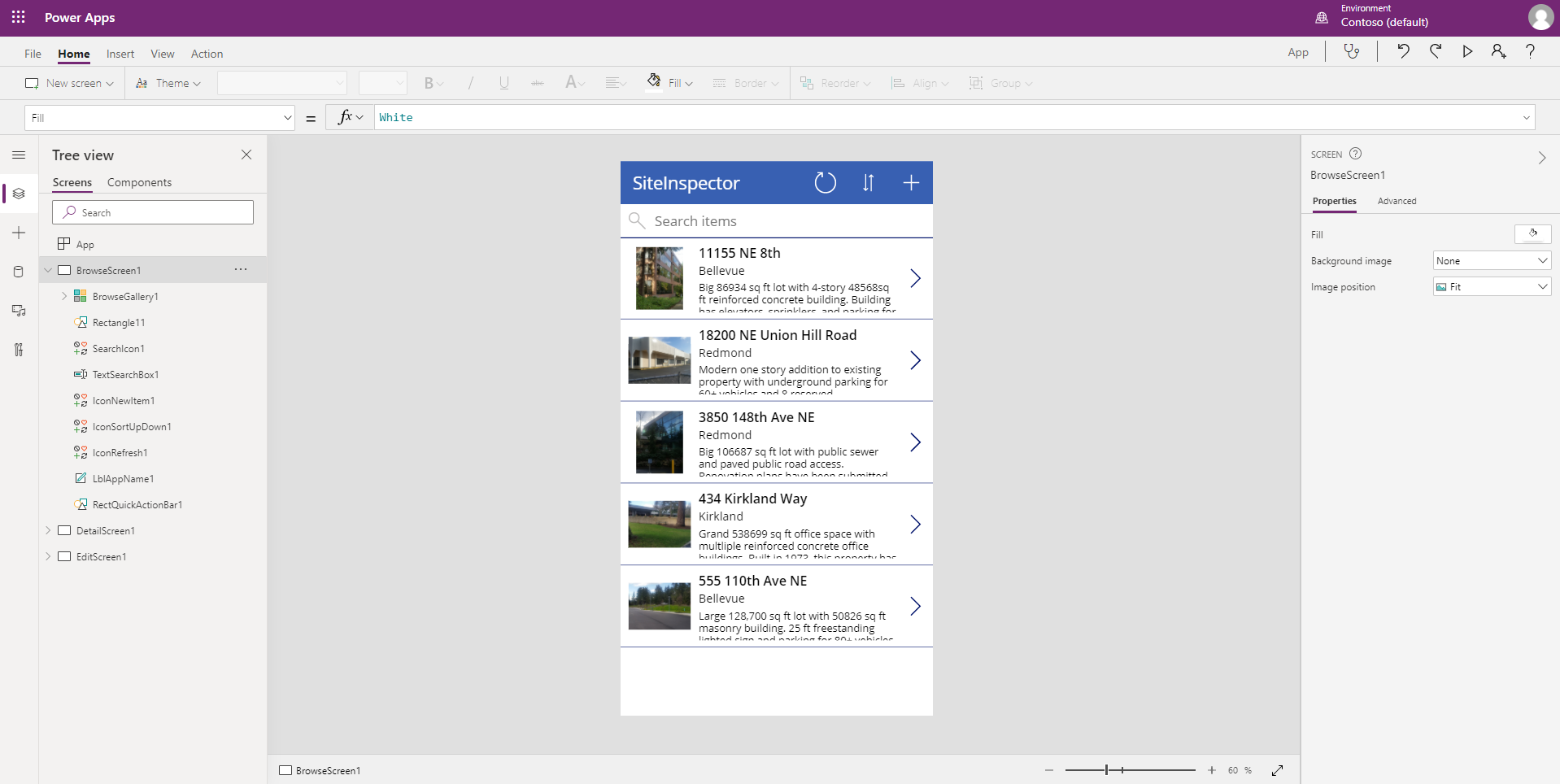 [Speaker Notes: Your new three-screen app now opens in Power Apps Studio.

The following figure shows the main development window for Power Apps Studio, which you'll learn more about in later units.

[!div class="mx-imgBorder"] App editor view 

Select Play Start app preview arrow in the upper-right corner to practice using the app. Notice that it includes all the data from the table and provides a good default experience.

All apps that are generated from data have the same set of screens that you can view from the Screens pane:

Browse screen - This screen appears by default. In it, you can browse, sort, search, and refresh the data from the data source. In the browse screen, you can add items to the data source by selecting the plus sign (+).

Details screen - The details screen shows all information about a single item. In this screen, you can open an item to edit or delete it.

Edit/create screen - In this screen, you can edit an existing item or create a new one.

Close out of preview mode by selecting the "X" in the upper-right corner. To make your app visible on the phone, it needs to be saved. Select File, Save as. Replace the current title "App" with Contoso Site Tracking app, and then select Save. You will see a green check mark when all changes are successfully saved. You can now open the app on your phone.]
Install the app on your device
To see how the app runs on mobile, install the Power Apps Mobile app on your phone.
Download Power Apps Mobile from the app store for the platform that you want to use.
Sign in by using your username and password.
On your phone or tablet, run the Contoso Site Tracking app in Power Apps Mobile. If you do not want to install the app, you can run it in a browser.
[Speaker Notes: To see how the app runs on mobile, install the Power Apps Mobile app on your phone. When building an app, you should test it in the same form factor as your users.

Download Power Apps Mobile from the app store for the platform that you want to use.

Sign in by using your username and password.

On your phone or tablet, run the Contoso Site Tracking app in Power Apps Mobile. If you do not want to install the app, you can run it in a browser.

If the app you are creating will be used on a mobile device, then it is a good idea to check how the Power App looks and runs on mobile so you can give your users the best experience.]
Explore the app
Now that you have generated the Contoso Site Tracking app you should take a few minutes to click through the app and explore its design.
[Speaker Notes: Now that you have generated the Contoso Site Tracking app you should take a few minutes to click through the app and explore its design. Take note of how you use a Gallery to browse the records from the Excel file. When you click on a record, you are taken to a different screen where a Form control displays the additional details. The app also includes the ability to edit those rows or even make a new row. This is a very functional app to build upon.]
Explore the browse screen
Each screen in the app has multiple controls, but one control takes up most of the screen space.
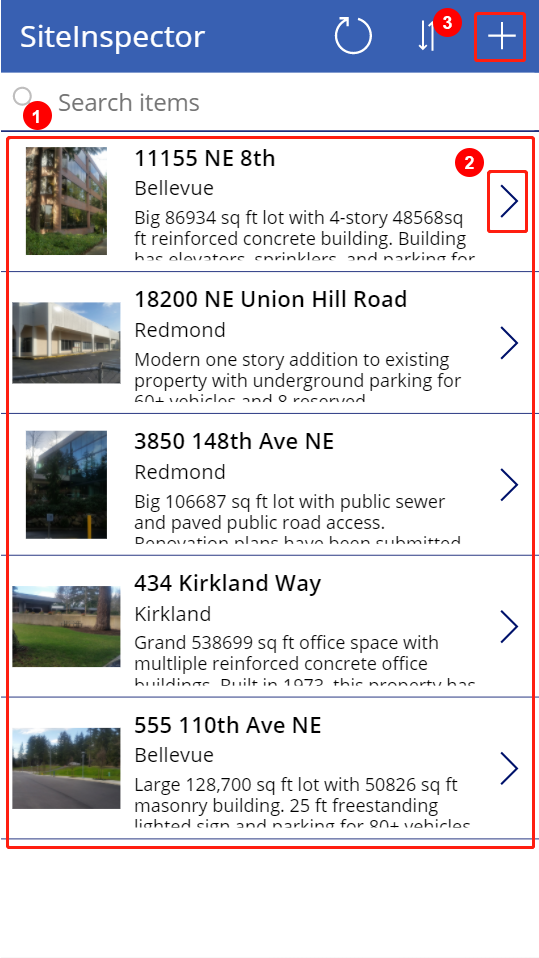 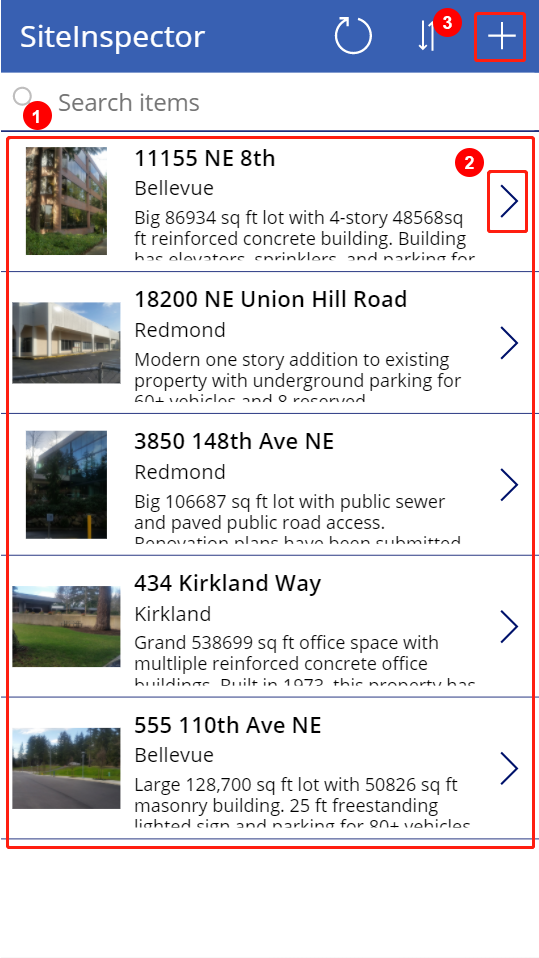 [Speaker Notes: Each screen in the app has multiple controls, but one control takes up most of the screen space. The first screen in the app is the browse screen, which is named BrowseScreen1 by default.

Controls in the browse screen that you'll want to become familiar with include:

BrowseGallery1 - This control takes up most of the screen and shows data from your data source.

NextArrow1 - When this control is selected, it opens the details screen.

IconNewItem1 - When this control is selected, it opens the edit/create screen.

[!div class="mx-imgBorder"] Published view highlighted controls

[!div class="mx-imgBorder"] Published view highlighted controls]
Explore the details screen
The details screen is named DetailScreen1 by default.
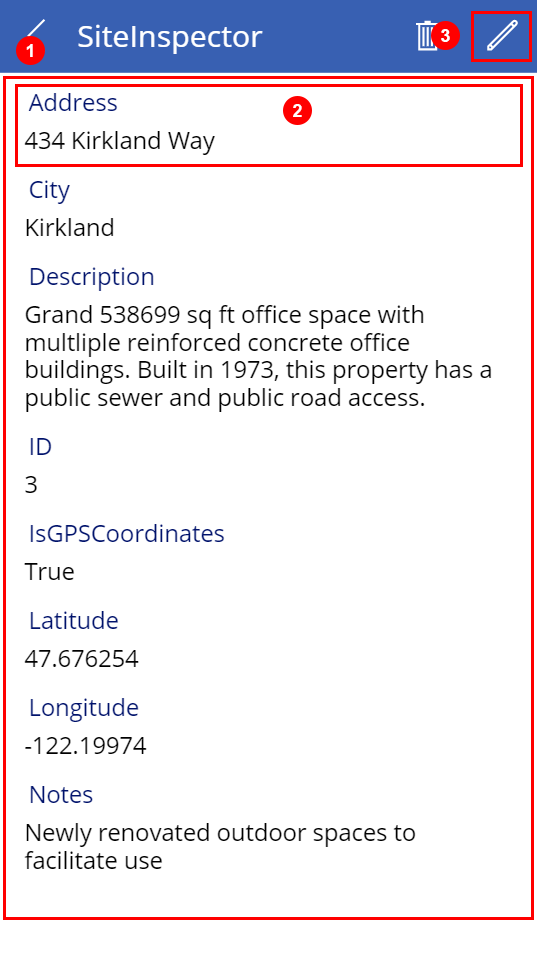 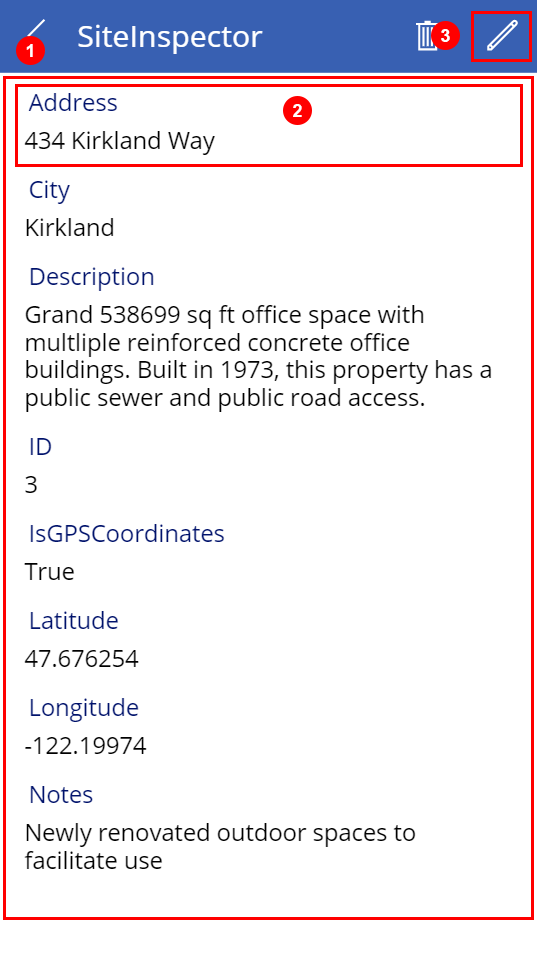 [Speaker Notes: The details screen is named DetailScreen1 by default. Some of its controls are as follows:

DetailForm1 - This control contains other controls and contains a data card for each column of the row that is being displayed.

Address_DataCard1 - This is a card control. Each card represents a single column of the row. In this case, it shows the Address from the Site Inspector table, as shown in the previous unit.

IconEdit1 - When this control is selected, it opens the edit/create screen so that the user can edit the current item.

[!div class="mx-imgBorder"] Details screen with highlighted controls

[!div class="mx-imgBorder"] Details screen with highlighted controls]
Explore the edit/create screen
The third screen in the app is EditScreen1.
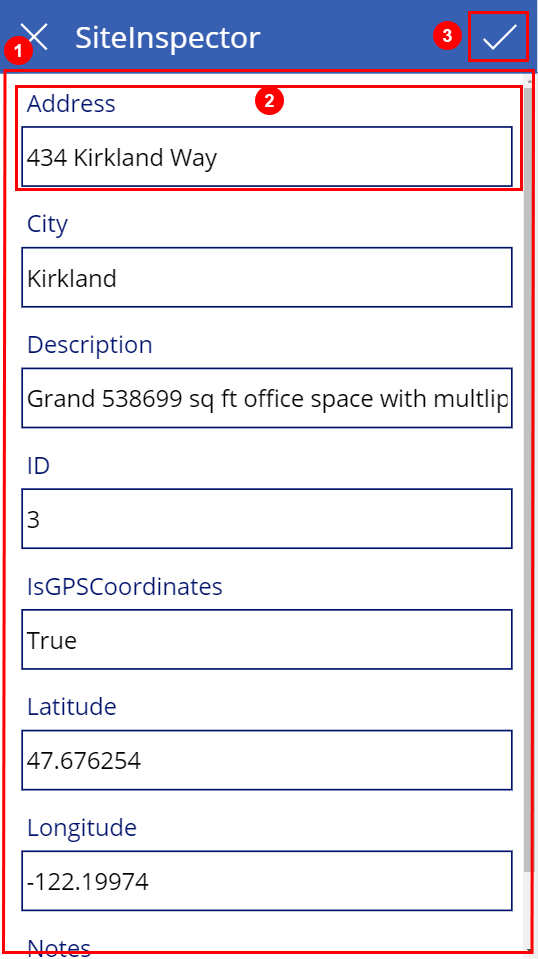 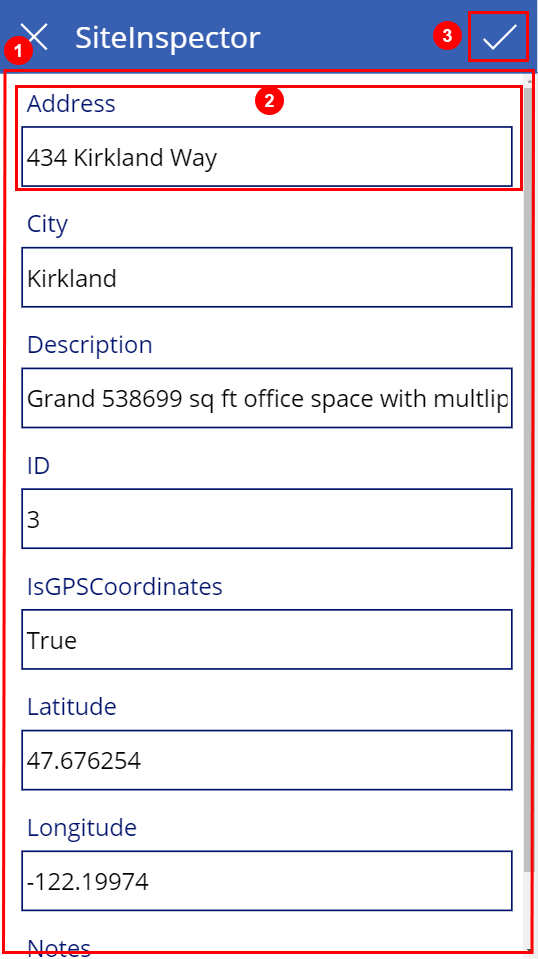 [Speaker Notes: The third screen in the app is EditScreen1. Some of its controls include:

EditForm1 - This control contains other controls and contains a data card for each column of the row that is being edited.

Address_DataCard2 - This is a card control that shows the address from the Site Inspector table, as shown in the previous unit.

IconAccept1 - When this control is selected, it saves the user's changes.

[!div class="mx-imgBorder"] Edit screen with highlighted controls

[!div class="mx-imgBorder"] Edit screen with highlighted controls]
Customize the app
While the default screens make a useful app out of the box, you'll often want to customize a generated app to suit your needs.
[Speaker Notes: While the default screens make a useful app out of the box, you'll often want to customize a generated app to suit your needs.

The following sections cover basic changes for each screen in the app. You can do a lot more to customize an app, but the best way to start learning is to take a generated app and make common customizations. This will allow you to become familiar with the controls, layouts, and functions.]
Browse screen
The Contoso Site Tracking app already shows an image and some text for each product, but the layout could be better.
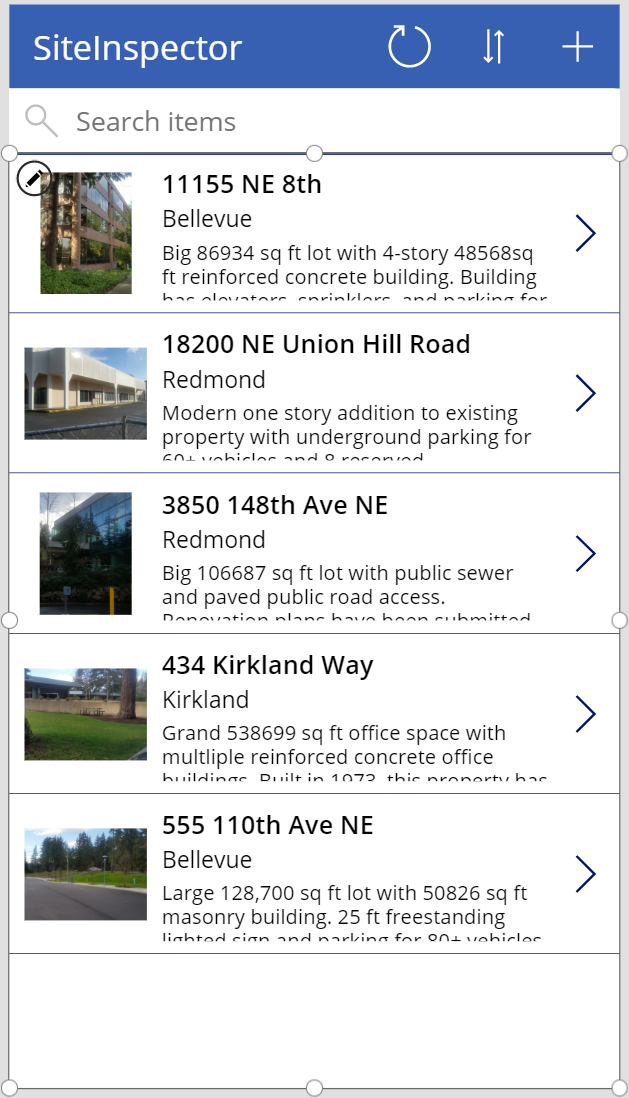 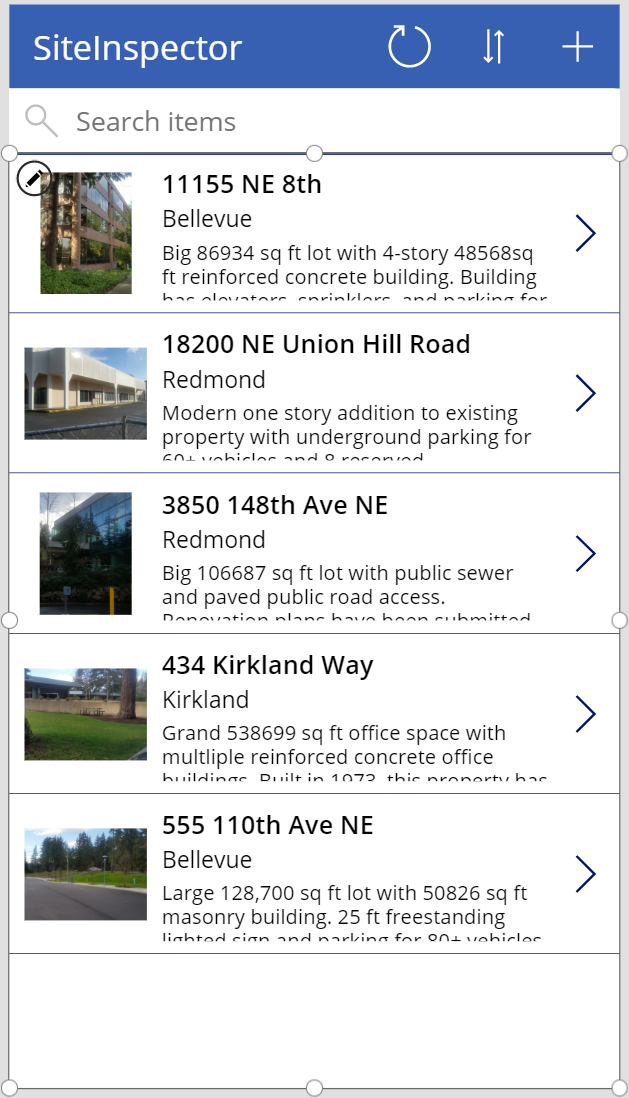 [Speaker Notes: The Contoso Site Tracking app already shows an image and some text for each product, but the layout could be better. To improve the layout, use the following procedure:

On the Screens pane on the left, select BrowseGallery1. The selection box around the gallery confirms your choice.

[!div class="mx-imgBorder"] Browse screen

On the right pane, open the Data pane by selecting the drop-down menu next to Layout.

[!div class="mx-imgBorder"] Layout templates

Select the layout Image, title, and subtitle for a cleaner look.

Select the Address of the item at the top of the gallery.

[!div class="mx-imgBorder"] Text edit view

Change ThisItem.Address to ThisItem.Title in the formula bar.

Repeat the previous two steps, but change the other Label control to show the description of each item by setting it to ThisItem.Description.

[!div class="mx-imgBorder"] Text edit confirmed preview

[!div class="mx-imgBorder"] Browse screen

[!div class="mx-imgBorder"] Layout templates

[!div class="mx-imgBorder"] Text edit view

[!div class="mx-imgBorder"] Text edit confirmed preview

Changing the layout of a gallery and the types of data that it shows is that simple, and you might find that it's fun, too.]
Add an additional data source
Sometimes when creating a canvas app, you need to combine data from multiple data sources.
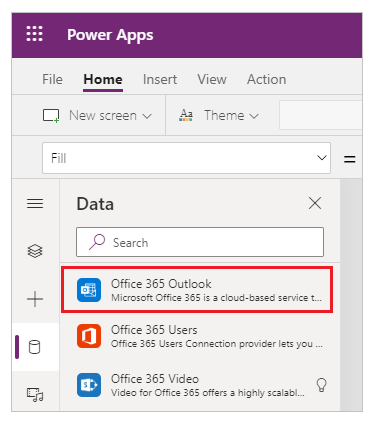 [Speaker Notes: Sometimes when creating a canvas app, you need to combine data from multiple data sources. This will all be determined by your needs and what you hope to accomplish with your canvas app.

Follow these steps to add Office 365 Outlook as an additional data source. This is just one of the many sources you can use to expand your canvas app's data.

Select View > Data sources to open the Data pane.

Select Add Data.

In the search bar, type or paste the first few letters of Office 365 Outlook:

Select Connect, and if prompted to sign in, enter your work account.

The Office 365 Outlook connection has been created and added to your app. Now, it is ready to be used.

See this documentation for the types of commands you can do with the Office 365 Outlook connector: https://docs.microsoft.com/connectors/office365/]
Details screen
On the details screen, you want to change the order of the fields.
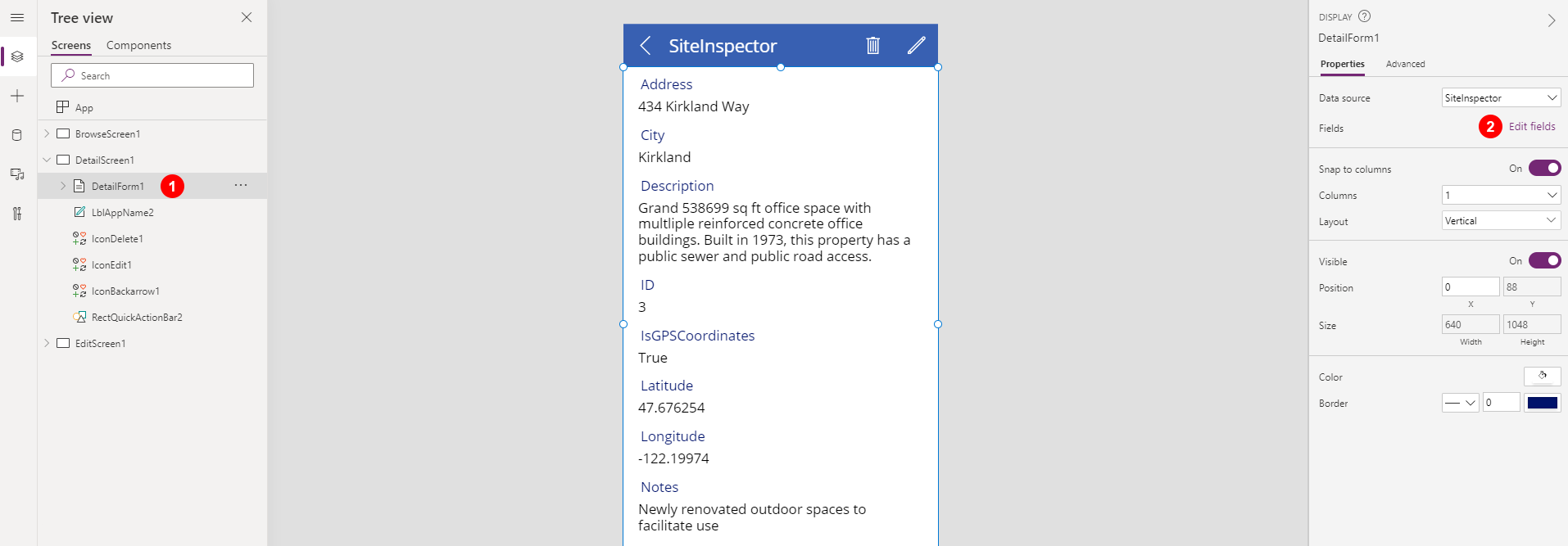 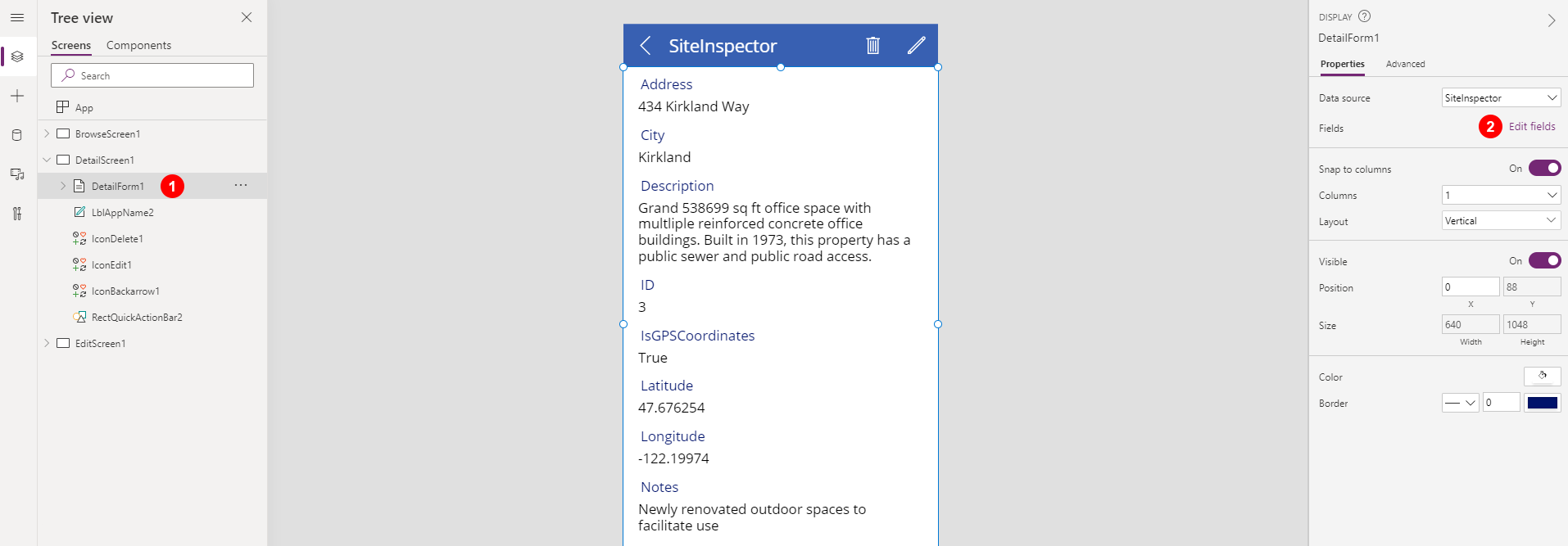 [Speaker Notes: On the details screen, you want to change the order of the fields. The controls on this screen differ from the controls on the browse screen, so the process for changing them is also slightly different.

On the Tree view on the left, select DetailScreen1 > DetailForm1. This will change the screen shown in the studio.

On the right pane, select Edit fields.

[!div class="mx-imgBorder"] Detail edit form 

Click the + Add field button at the top of the Fields section.

Here you can add any of the data source fields that were not added by default. Check the box next to Title and SubTitle and click Add.

Now you can rearrange the order by clicking and holding on Title and then dragging it to the top of the screen.

You can also remove fields that you don't want to display to the users like the ID column. From the list of Fields click ID to expand it, click the ?, and choose X Remove.

[!div class="mx-imgBorder"] field edit form view

[!div class="mx-imgBorder"] Detail edit form 

[!div class="mx-imgBorder"] field edit form view]
Edit/create screen
On the screen where your users edit and create entries, you want to make it easier for them to enter information in a text box.
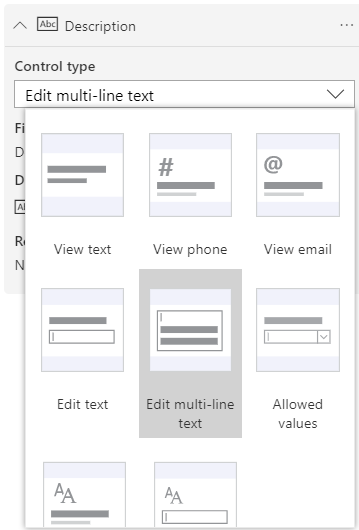 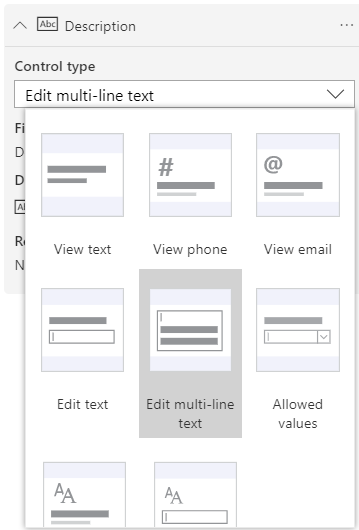 [Speaker Notes: On the screen where your users edit and create entries, you want to make it easier for them to enter information in a text box.

On the Tree view on the left, select EditScreen1 > EditForm1.

On the right pane, select Edit fields.

Expand Description. Select the drop-down arrow for the Control type and then select Edit multi-line text.

[!div class="mx-imgBorder"] Control text edit options

A multi-line edit control will simplify your user's ability to add more than a few words in this field. You could also reorder the fields to match the order from the Details screen to give the user a more consistent experience.

[!div class="mx-imgBorder"] Control text edit options

A few basic steps can greatly improve the appearance and experience of using an app, and Power Apps Studio provides many options for customizing those apps.]
Controls in Power Apps
A control is a UI element that produces an action or shows information.
Galleries - These controls are layout containers that hold a set of controls that show rows from a data source.
Forms - These controls show details about your data and let you create and edit records.
Media - These controls let you add background images, include a camera button (so that users can take pictures from the app), a barcode reader for quickly capturing identification information, and more.
Charts - These controls let you add charts so that users can perform instant analysis while they're on the road.
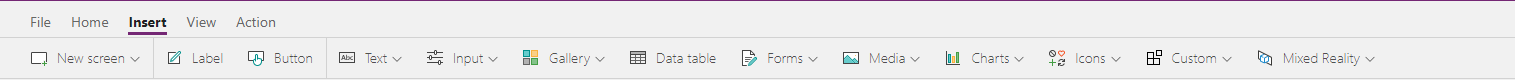 [Speaker Notes: A control is a UI element that produces an action or shows information. Many controls in Power Apps are similar to controls that you've used in other apps: labels, text-input boxes, drop-down lists, navigation elements, and so on.

In addition to these typical controls, Power Apps has more specialized controls, which you can find on the Insert tab.

[!div class="mx-imgBorder"] Control type list 

A few controls that can add interest and impact to your apps include:

Galleries - These controls are layout containers that hold a set of controls that show rows from a data source.

Forms - These controls show details about your data and let you create and edit records.

Media - These controls let you add background images, include a camera button (so that users can take pictures from the app), a barcode reader for quickly capturing identification information, and more.

Charts - These controls let you add charts so that users can perform instant analysis while they're on the road.

To see what controls are available, select the Insert tab, and then select each option in turn.]
Get started with functions in Power Apps
Get started with functions in Power Apps
When using Microsoft Power Apps, you don't have to write complicated application code the way that a traditional developer does.
Filter - This function is often used with galleries or tables of data to narrow down the rows returned from your data source. You do this by specifying one or more columns in your data set to perform a logic test on, which will allow you to return data that falls in a certain date range, has a set value, or was created by the user for example.
Match - This function allows you to check a value to see if it follows a given pattern. You can use this to check if the user entered a properly formatted email address and, if they did not, show them a warning that a valid email is required. This function serves well for conditional formatting.
Distinct - This function allows you to return the unique values from a list of data, making it easier to build dynamic dropdowns that show users only the valid values for the given column.
Math functions - Power Apps includes a range of math formulas for working with your data from the simple such as Sum or Average to the complex such as Atan and Sin to work with radians.
[Speaker Notes: When using Microsoft Power Apps, you don't have to write complicated application code the way that a traditional developer does. However, you must express logic in an app and control its navigation, filtering, sorting, and other functionality. This is where formulas come in.

If you've used Microsoft Excel functions, you'll be comfortable building apps in Power Apps. To create a formula, you will combine one or more formulas with the required and optional parameters. Here are some common functions and an explanation of what they do:

Filter - This function is often used with galleries or tables of data to narrow down the rows returned from your data source. You do this by specifying one or more columns in your data set to perform a logic test on, which will allow you to return data that falls in a certain date range, has a set value, or was created by the user for example.

Match - This function allows you to check a value to see if it follows a given pattern. You can use this to check if the user entered a properly formatted email address and, if they did not, show them a warning that a valid email is required. This function serves well for conditional formatting.

Distinct - This function allows you to return the unique values from a list of data, making it easier to build dynamic dropdowns that show users only the valid values for the given column.

Math functions - Power Apps includes a range of math formulas for working with your data from the simple such as Sum or Average to the complex such as Atan and Sin to work with radians.

This is a small sampling of the large library of Power Apps functions that are available. Also, remember you can combine functions into one formula to solve complex problems. This is the power of the platform. You start with simple formulas and then as your comfort grows you learn to combine them.

For a complete list of all of the functions available in Power Apps, check out the documentation here. To learn more about using formulas, check out the Microsoft Learning Path - [Use basic formulas to make better Power Apps canvas apps.]
Share an app
Share an app
Now that you've created an app, you can share it with specific users, groups, or your whole organization.
[Speaker Notes: Now that you've created an app, you can share it with specific users, groups, or your whole organization. When you share an app with other people, they can run it in a browser, or in the players for Apple iOS and Google Android.

Even better, you can give someone permission to update the app.

Sharing your app is your final step as an app creator. You will want to share the app to test the full functionality with some stakeholders. This will give them a chance to provide feedback and help you become a better app creator.]
Prepare to share an app
To complete the following steps, open the app that you want to share in Edit mode.
In Power Apps Studio, select the File menu and then select Save as and then select The cloud.
Click Save in the bottom right corner.
After the app is successfully saved click Share.
On the Share tab, specify the users or groups with whom you want to share the app. To add everyone in your organization, type Everyone and select Everyone in Company Name. If you need to share with a large group of users, a best practice is to share through an Azure Active Directory Security Group.
By default, the user receives the User permission. If you want the user to also be able to edit the app, then select the co-owner check box. The following is a description of both permissions:
Co-owner - Users can use, edit, and share the app, but can't delete or change the owner.
User - Users can view and use the app, but they can't change it.
[Speaker Notes: To complete the following steps, open the app that you want to share in Edit mode.

In Power Apps Studio, select the File menu and then select Save as and then select The cloud.

Click Save in the bottom right corner.

After the app is successfully saved click Share.

On the Share tab, specify the users or groups with whom you want to share the app. To add everyone in your organization, type Everyone and select Everyone in Company Name. If you need to share with a large group of users, a best practice is to share through an Azure Active Directory Security Group.

By default, the user receives the User permission. If you want the user to also be able to edit the app, then select the co-owner check box. The following is a description of both permissions:

Co-owner - Users can use, edit, and share the app, but can't delete or change the owner.

User - Users can view and use the app, but they can't change it.

Consider security groups.

If you share an app with a security group, existing members of that group and anyone who joins it will have the permission that you specify for that group. Anyone who leaves the group loses that permission unless they belong to a different group that has access or if you give them permission as an individual.

Every member of a security group has the same permission for an app as the overall group does. However, you can specify greater permissions for one or more members of that group to allow them greater access. For example, you can give Security Group A permission to run an app, but you can also give User B, who belongs to that group, Co-owner permission. Every member of the security group can run the app, but only User B can edit it. If you give Security Group A Co-owner permission and User B permission to run the app, User B can still edit the app.

To notify users by email, leave the Send an email invitation to new users check box selected.

If you select to notify the users by email, everyone you shared the app with will receive an email message that has a link to the app. People whom you granted Co-owner permission for the app will also receive a link to Edit App in Power Apps Studio.

Click Share.

If you make and save changes to a shared app, the people whom you shared it with will see your changes as soon as you publish them. This can be useful if you improve the app, but it can also negatively affect users if you remove or significantly change features. Remember to create a notification plan for alerting your users of major updates.]
Prepare to share an app
Consider security groups.
If you share an app with a security group, existing members of that group and anyone who joins it will have the permission that you specify for that group. Anyone who leaves the group loses that permission unless they belong to a different group that has access or if you give them permission as an individual.
Every member of a security group has the same permission for an app as the overall group does. However, you can specify greater permissions for one or more members of that group to allow them greater access. To notify users by email, leave the Send an email invitation to new users check box selected.
If you select to notify the users by email, everyone you shared the app with will receive an email message that has a link to the app. People whom you granted Co-owner permission for the app will also receive a link to Edit App in Power Apps Studio.
Click Share.
If you make and save changes to a shared app, the people whom you shared it with will see your changes as soon as you publish them. This can be useful if you improve the app, but it can also negatively affect users if you remove or significantly change features. Remember to create a notification plan for alerting your users of major updates.
[Speaker Notes: To complete the following steps, open the app that you want to share in Edit mode.

In Power Apps Studio, select the File menu and then select Save as and then select The cloud.

Click Save in the bottom right corner.

After the app is successfully saved click Share.

On the Share tab, specify the users or groups with whom you want to share the app. To add everyone in your organization, type Everyone and select Everyone in Company Name. If you need to share with a large group of users, a best practice is to share through an Azure Active Directory Security Group.

By default, the user receives the User permission. If you want the user to also be able to edit the app, then select the co-owner check box. The following is a description of both permissions:

Co-owner - Users can use, edit, and share the app, but can't delete or change the owner.

User - Users can view and use the app, but they can't change it.

Consider security groups.

If you share an app with a security group, existing members of that group and anyone who joins it will have the permission that you specify for that group. Anyone who leaves the group loses that permission unless they belong to a different group that has access or if you give them permission as an individual.

Every member of a security group has the same permission for an app as the overall group does. However, you can specify greater permissions for one or more members of that group to allow them greater access. For example, you can give Security Group A permission to run an app, but you can also give User B, who belongs to that group, Co-owner permission. Every member of the security group can run the app, but only User B can edit it. If you give Security Group A Co-owner permission and User B permission to run the app, User B can still edit the app.

To notify users by email, leave the Send an email invitation to new users check box selected.

If you select to notify the users by email, everyone you shared the app with will receive an email message that has a link to the app. People whom you granted Co-owner permission for the app will also receive a link to Edit App in Power Apps Studio.

Click Share.

If you make and save changes to a shared app, the people whom you shared it with will see your changes as soon as you publish them. This can be useful if you improve the app, but it can also negatively affect users if you remove or significantly change features. Remember to create a notification plan for alerting your users of major updates.]
Permissions and licensing
There is some basic information about permissions and licensing of which you should be aware:
Users and contributors need permissions to any data connections and gateways that a shared app uses.
Some permissions come implicitly with the app, but you must explicitly grant others.
If you create an app based on Microsoft Dataverse, you must also ensure that the users with whom you share the app have the appropriate permissions for the table or tables on which the app relies. Specifically, those users must belong to a security role that can perform tasks such as creating, reading, writing, and deleting relevant rows.
In many cases, you'll want to create one or more custom security roles with the exact permissions that users need to run the app. You can then assign a role to each user as appropriate.
[Speaker Notes: There is some basic information about permissions and licensing of which you should be aware:

Users and contributors need permissions to any data connections and gateways that a shared app uses.

Some permissions come implicitly with the app, but you must explicitly grant others.

If you create an app based on Microsoft Dataverse, you must also ensure that the users with whom you share the app have the appropriate permissions for the table or tables on which the app relies. Specifically, those users must belong to a security role that can perform tasks such as creating, reading, writing, and deleting relevant rows.

In many cases, you'll want to create one or more custom security roles with the exact permissions that users need to run the app. You can then assign a role to each user as appropriate.

Sharing an app is simple, and it's a great way to make an app that you find useful available to people across your organization.]
Knowledge check
Question 1
Your sales team is in desperate need of a mobile application that can display rows living in a SharePoint list. When displaying the records, multiple pieces of information about each record need to be visible to the user. Which of the following Power Apps tools would you use when designing your app to achieve this functionality?
Create a gallery to display the sales rows.
Create a form to display the sales rows.
Create an input control to display the sales rows.
[Speaker Notes: Explanation: Correct. Galleries are used to display tables of data from your data source. They are highly customizable, so you can show whatever information about a particular row that is necessary. You could then use a Form to edit individual records, if desired.]
Question 1
Your sales team is in desperate need of a mobile application that can display rows living in a SharePoint list. When displaying the records, multiple pieces of information about each record need to be visible to the user. Which of the following Power Apps tools would you use when designing your app to achieve this functionality?
Create a gallery to display the sales rows.
Create a form to display the sales rows.
Create an input control to display the sales rows.
[Speaker Notes: Explanation: Correct. Galleries are used to display tables of data from your data source. They are highly customizable, so you can show whatever information about a particular row that is necessary. You could then use a Form to edit individual records, if desired.]
Question 2
You have been tasked with creating a Power App that can scan barcodes that will display the scanned item's information on the screen. Out of the following control options, which one would the barcode scanner fall under?
Galleries
Media
Forms
[Speaker Notes: Explanation: Correct. The barcode scanner control is a part of the Media category of controls. This control can be used to scan barcodes of various types and pass information about the barcode to the Power App. Then, additional Functions can use that barcode information to perform additional tasks.]
Question 2
You have been tasked with creating a Power App that can scan barcodes that will display the scanned item's information on the screen. Out of the following control options, which one would the barcode scanner fall under?
Galleries
Media
Forms
[Speaker Notes: Explanation: Correct. The barcode scanner control is a part of the Media category of controls. This control can be used to scan barcodes of various types and pass information about the barcode to the Power App. Then, additional Functions can use that barcode information to perform additional tasks.]
Question 3
You have a gallery control in your app for displaying all customer orders. Your manager says she would like to see orders from the last 90 days in addition. How would you reduce the amount of data she sees?
You would modify the data source to purge out all orders older than 90 days.
Use the data filtering wizard.
Create a formula for your gallery that uses the Filter function.
[Speaker Notes: Explanation: Correct. The Filter function allows you to apply logic tests to one or more columns in your data source. For this scenario you could filter out data where the Order Date is less than 90 days ago.]
Question 3
You have a gallery control in your app for displaying all customer orders. Your manager says she would like to see orders from the last 90 days in addition. How would you reduce the amount of data she sees?
You would modify the data source to purge out all orders older than 90 days.
Use the data filtering wizard.
Create a formula for your gallery that uses the Filter function.
[Speaker Notes: Explanation: Correct. The Filter function allows you to apply logic tests to one or more columns in your data source. For this scenario you could filter out data where the Order Date is less than 90 days ago.]
Summary and resources
Summary and resources
Power Apps allows you to build custom business apps to make powerful new solutions with the potential to increase process efficiency in the areas of communication and data.
Understand basic elements of Power Apps
Build a canvas app
Customize elements of your app
Share the app you have created
[Speaker Notes: Power Apps allows you to build custom business apps to make powerful new solutions with the potential to increase process efficiency in the areas of communication and data. Now that you have built your first app, consider areas that could benefit from custom solutions at your business. Start by thinking of processes that frustrate you and consider how you can leverage Power Apps to improve them for everyone.

Now that you have reviewed this module, you should be able to:

Understand basic elements of Power Apps

Build a canvas app

Customize elements of your app

Share the app you have created]
Key takeaways
[Speaker Notes: [Table was here]]
Power Apps
Power Apps
Power Apps
Power Apps Resources
[Speaker Notes: Power Apps

Power Apps Resources]
Further Learning
Navigation in a canvas app in Power Apps
Customize a canvas app in Power Apps
Manage apps in Power Apps
Please tell us how you liked this workshop by filling out this survey:
https://aka.ms/workshopomatic-feedback
[Speaker Notes: Navigation in a canvas app in Power Apps

Customize a canvas app in Power Apps

Manage apps in Power Apps]